Akar Pangkat Tiga
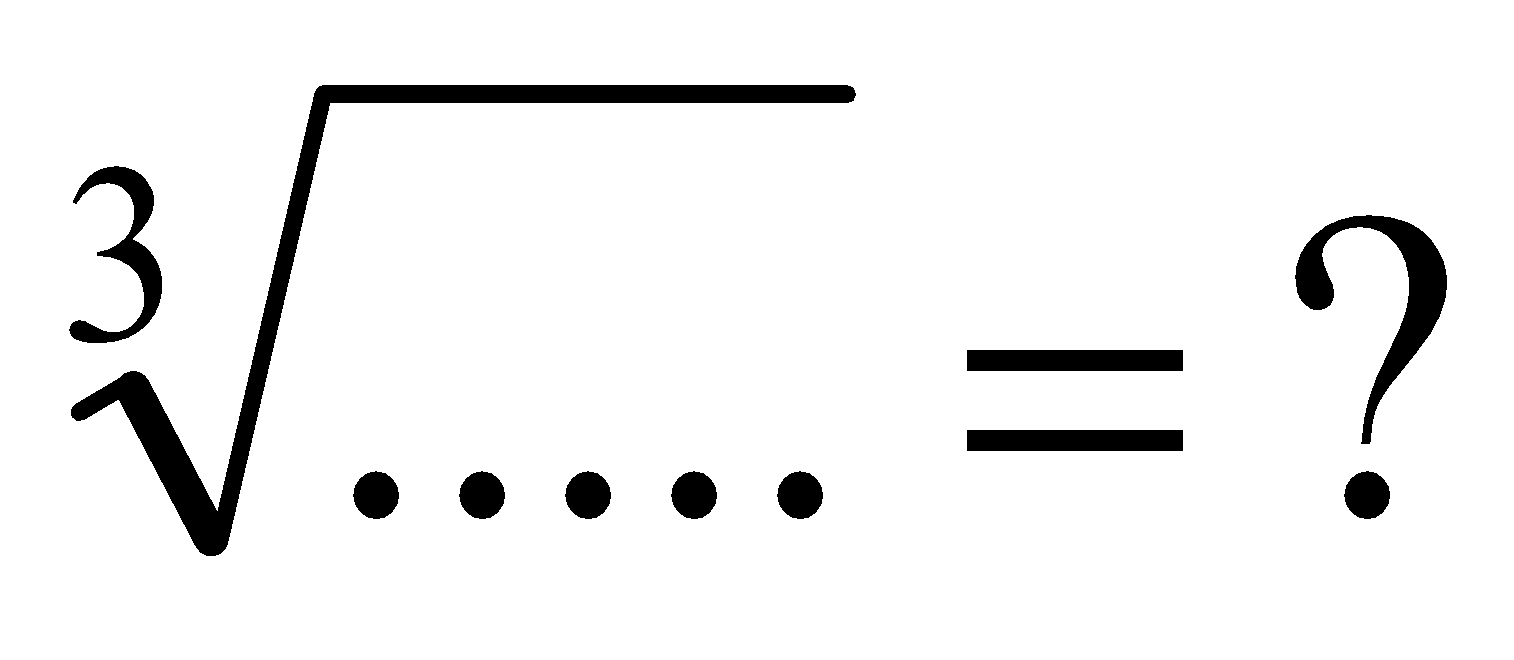 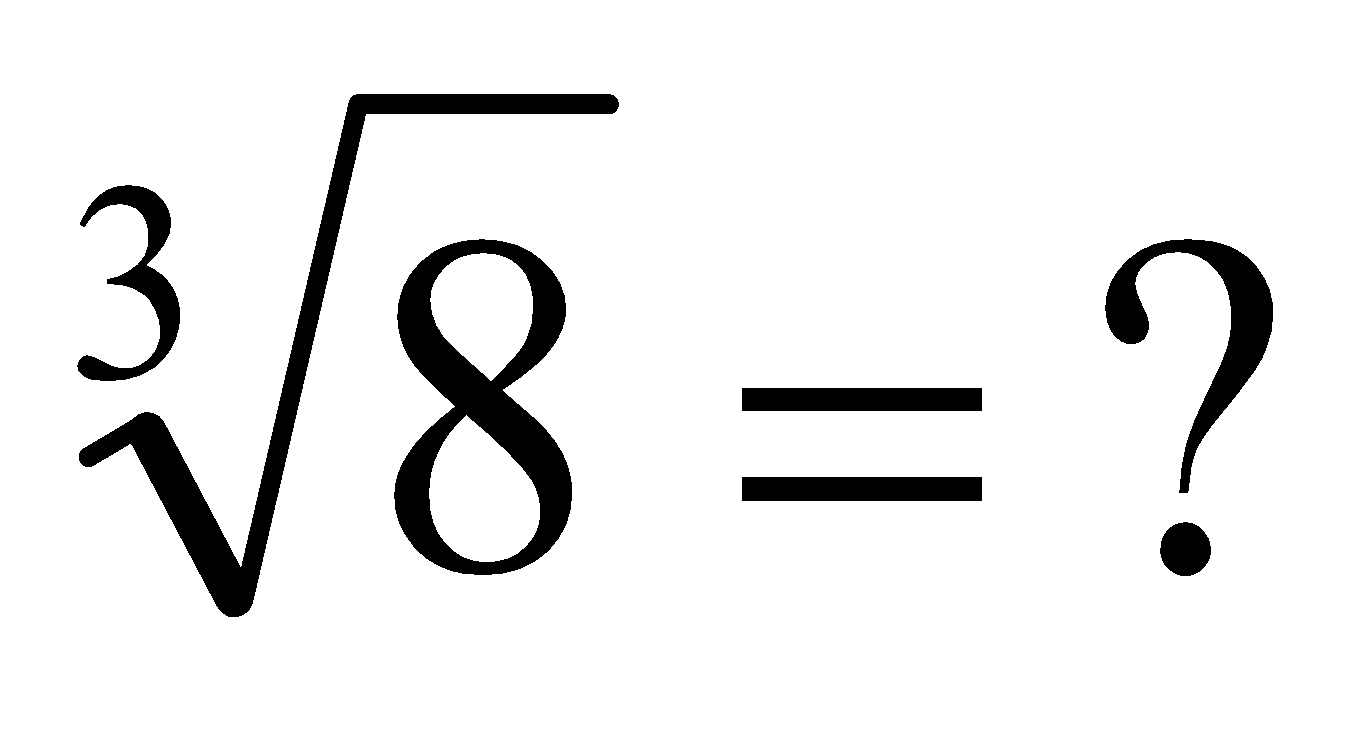 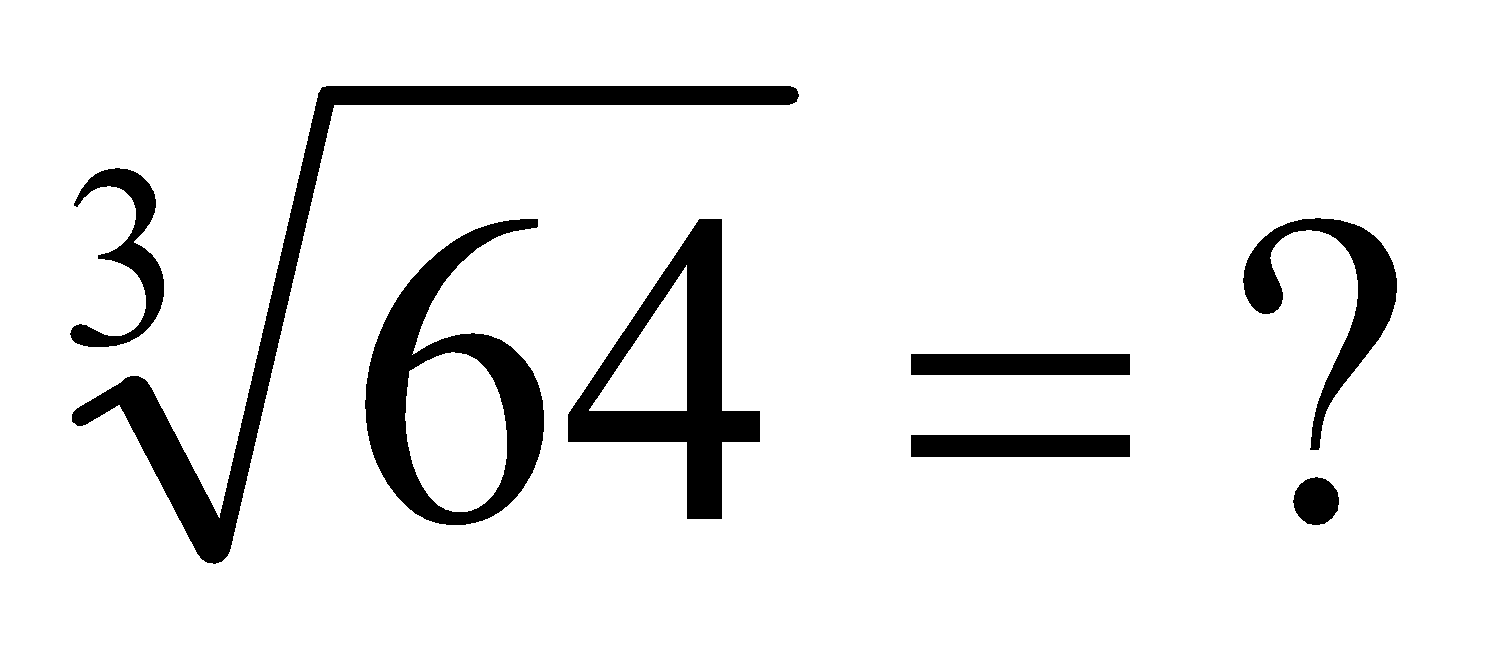 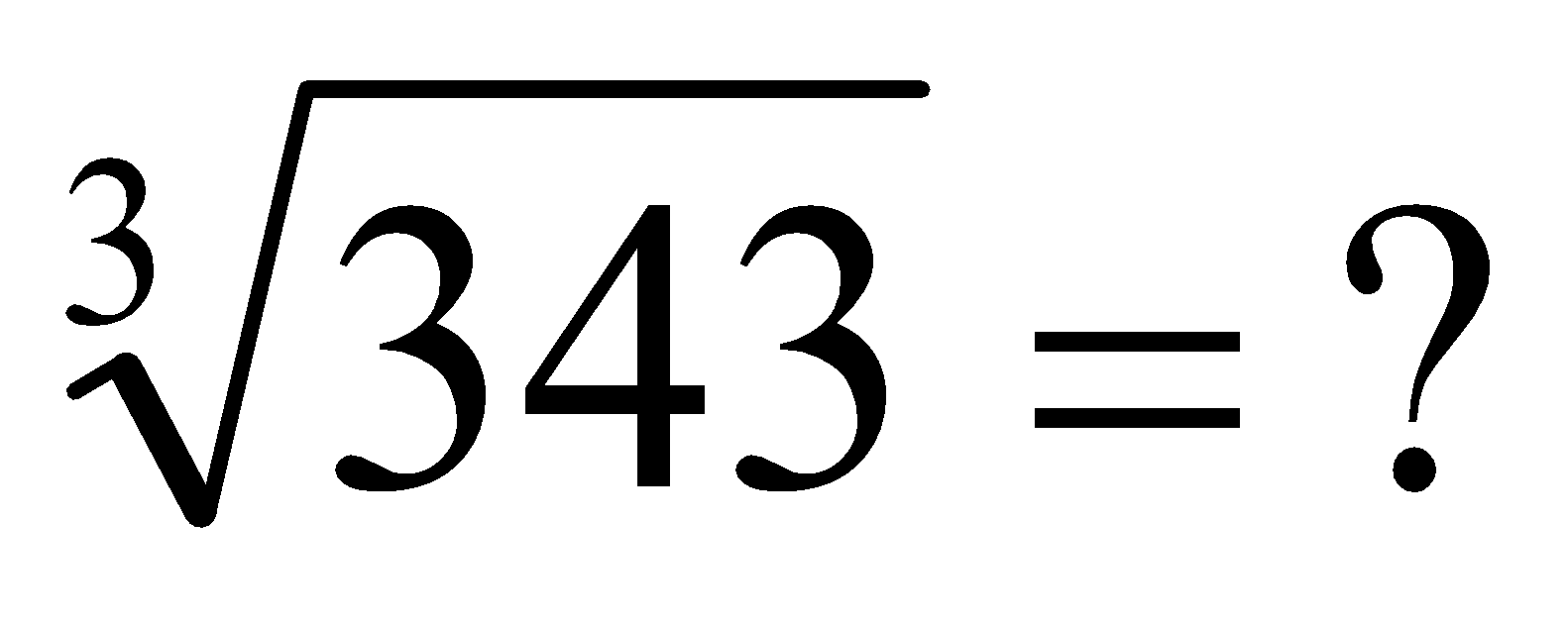 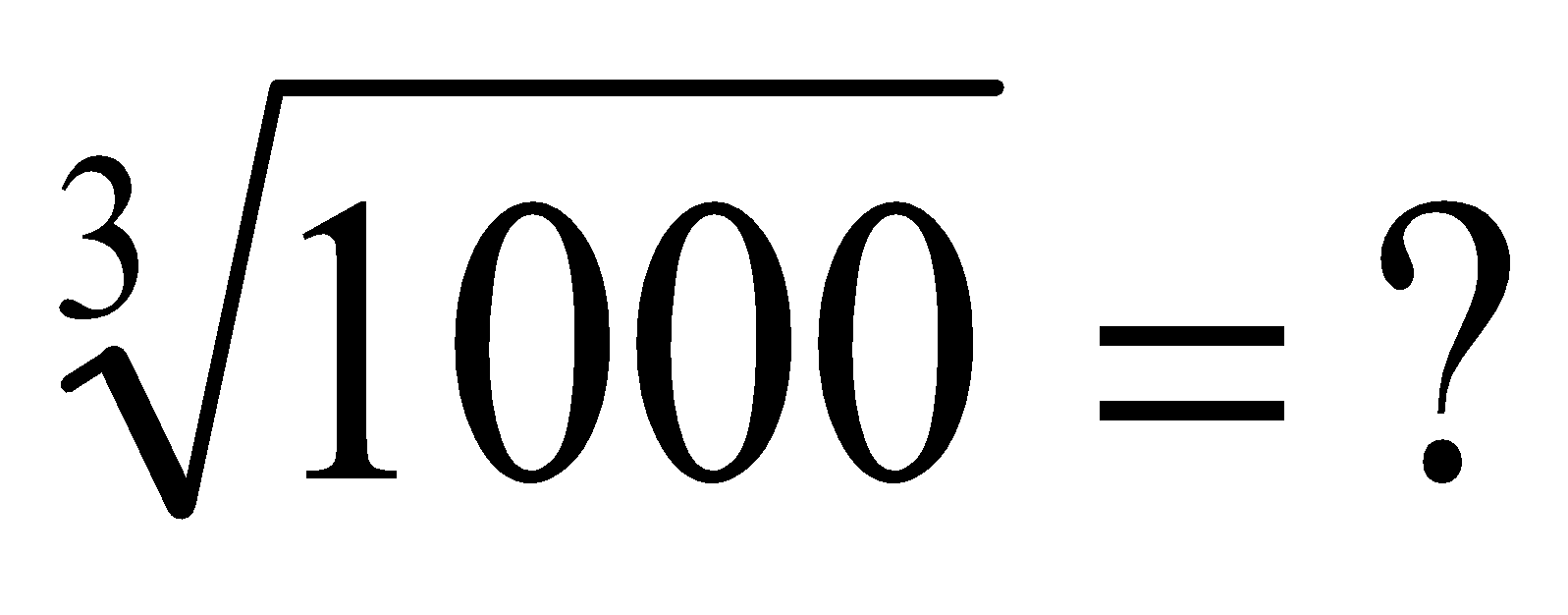 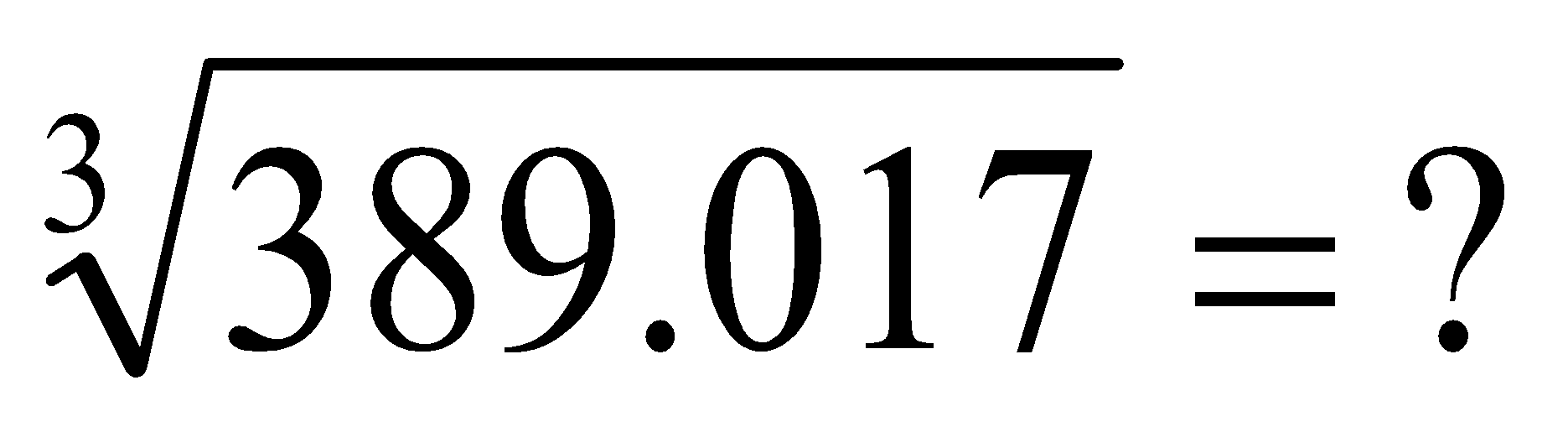 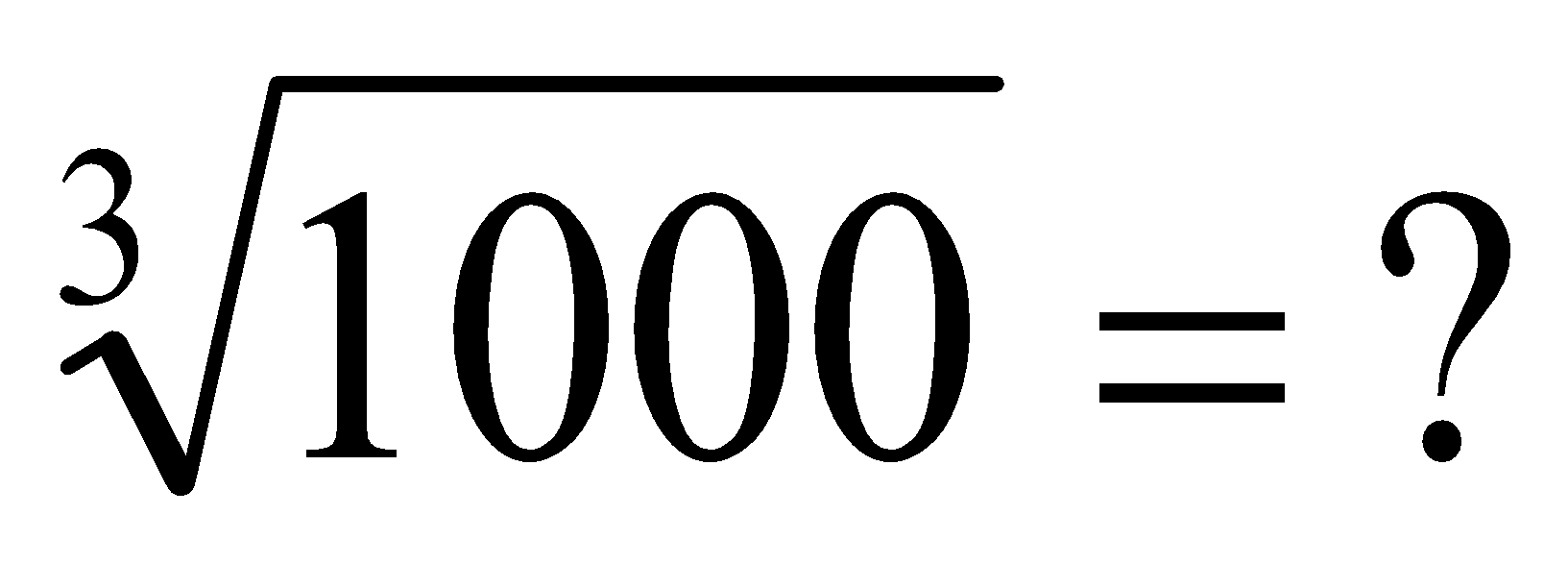 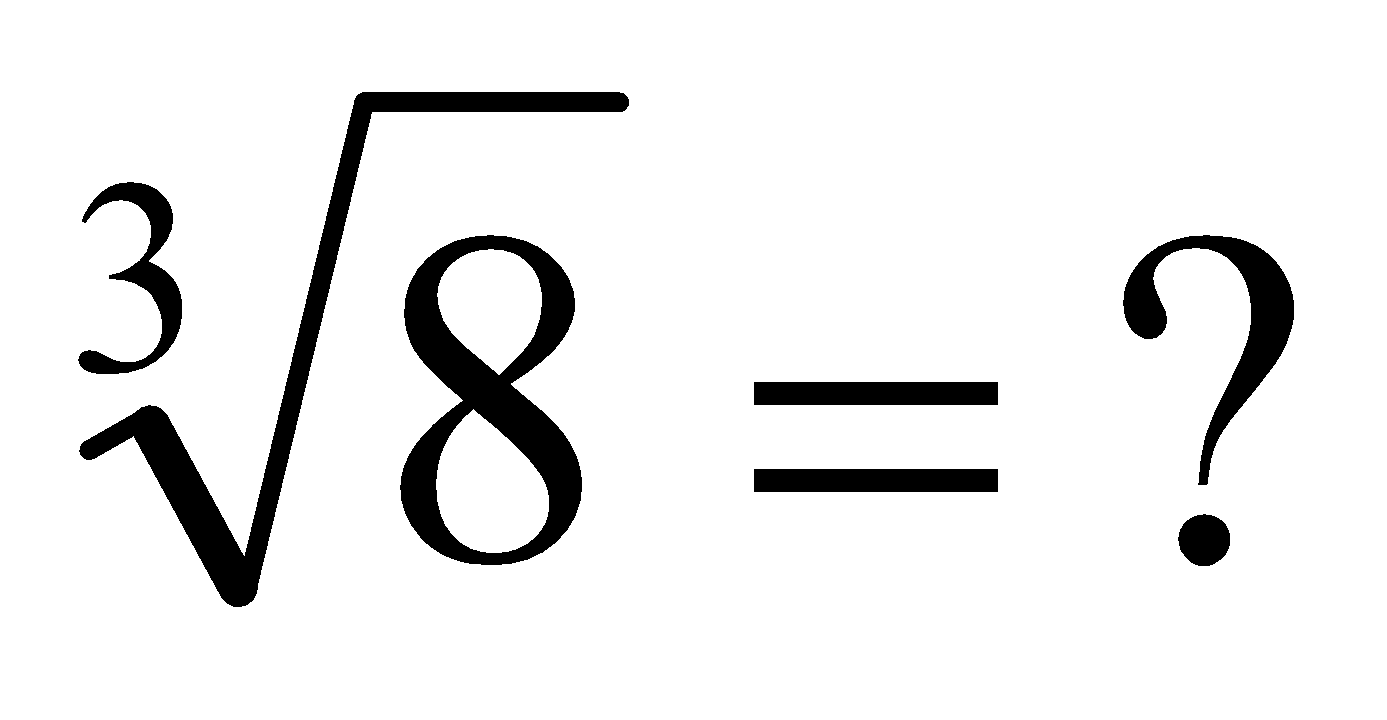 1000
2
8
500
2
2
250
4
2
2
125
5
2
25
5
5
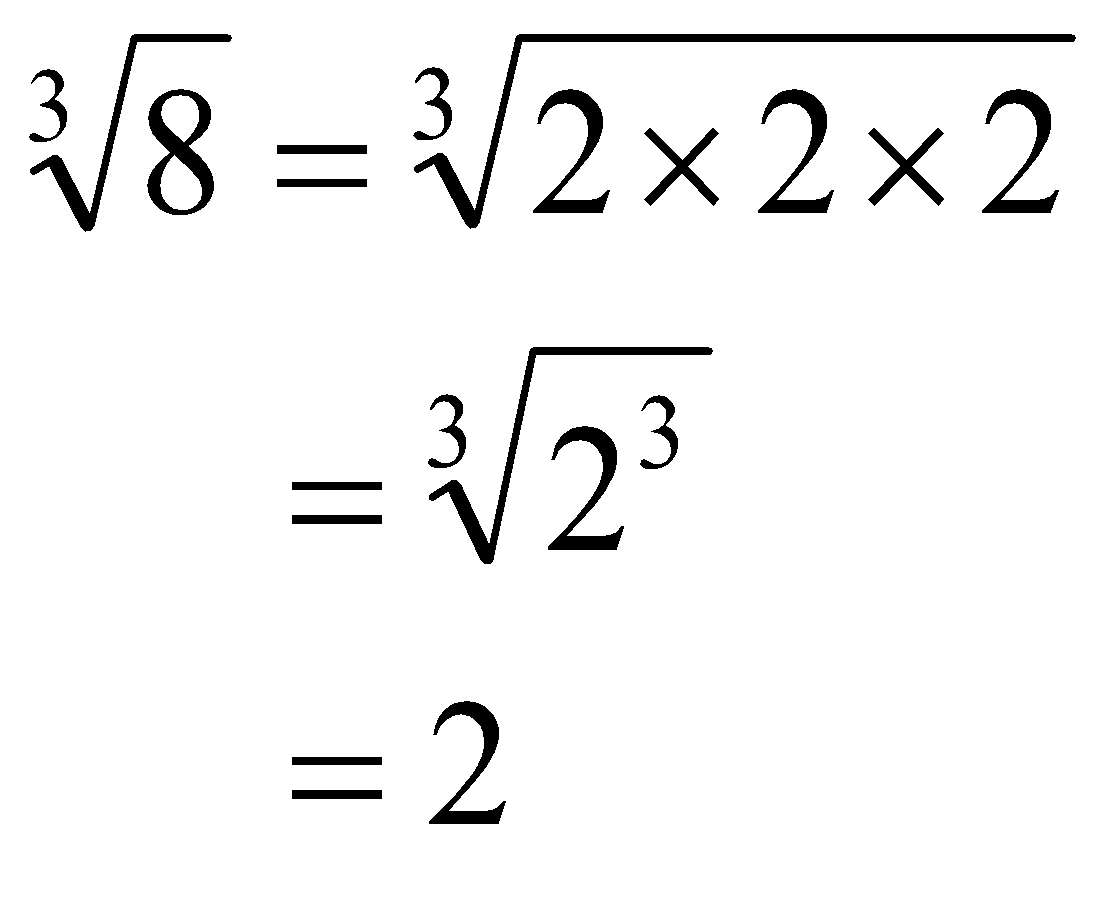 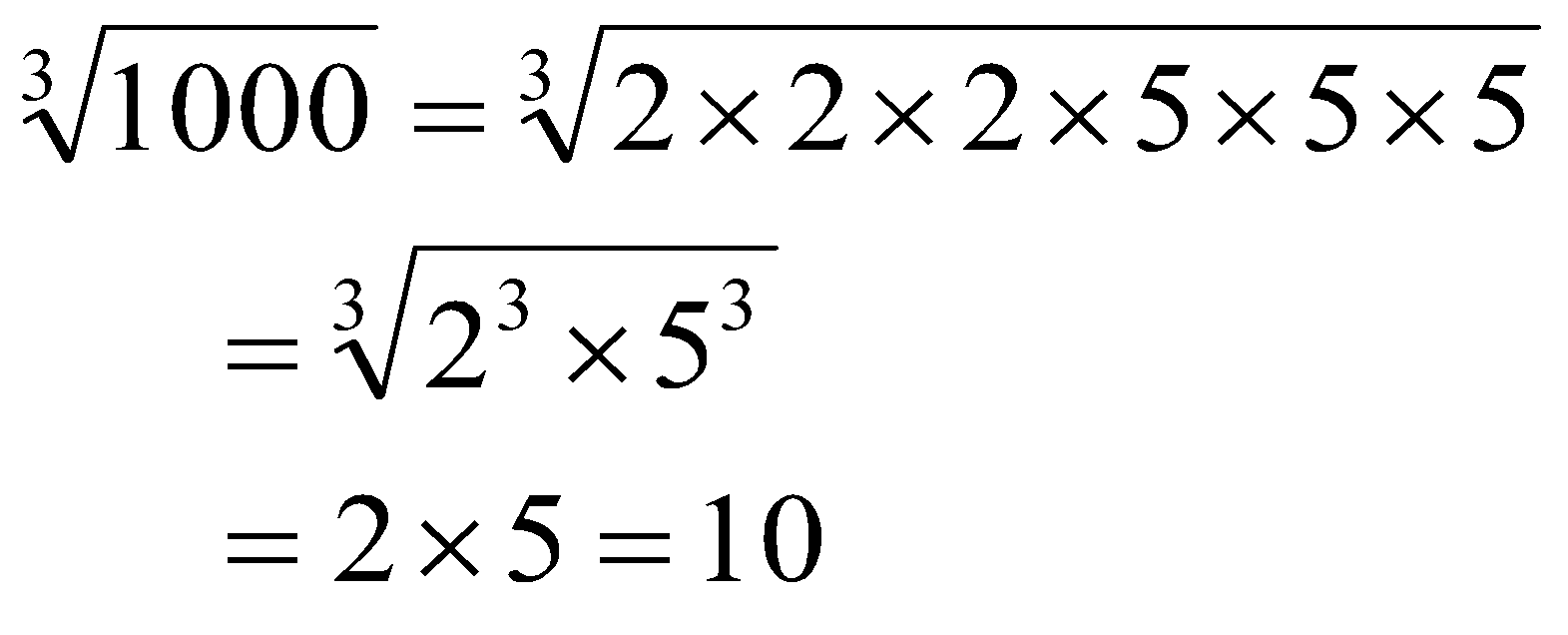 1 – 1 
2 – 8 
3 – 7 
4 – 4
5 – 5
6 – 6
7 – 3
8 – 2
9 – 9
10 - 0
13  = 1
23  = 8
33  = 27
43  = 64
53  = 125
63  = 216
73  = 343
83  = 512
93  = 729
103 = 1000
Harus hafal bilangan kubik di bawah 1000
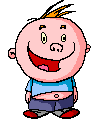 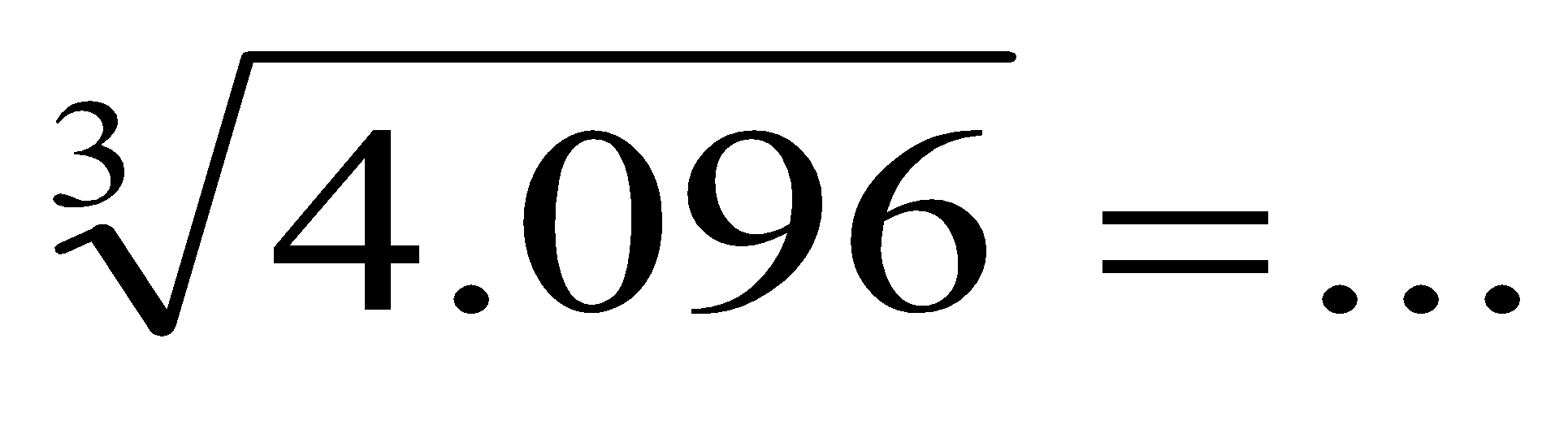 13 = 1(mendekati 4)
6
16
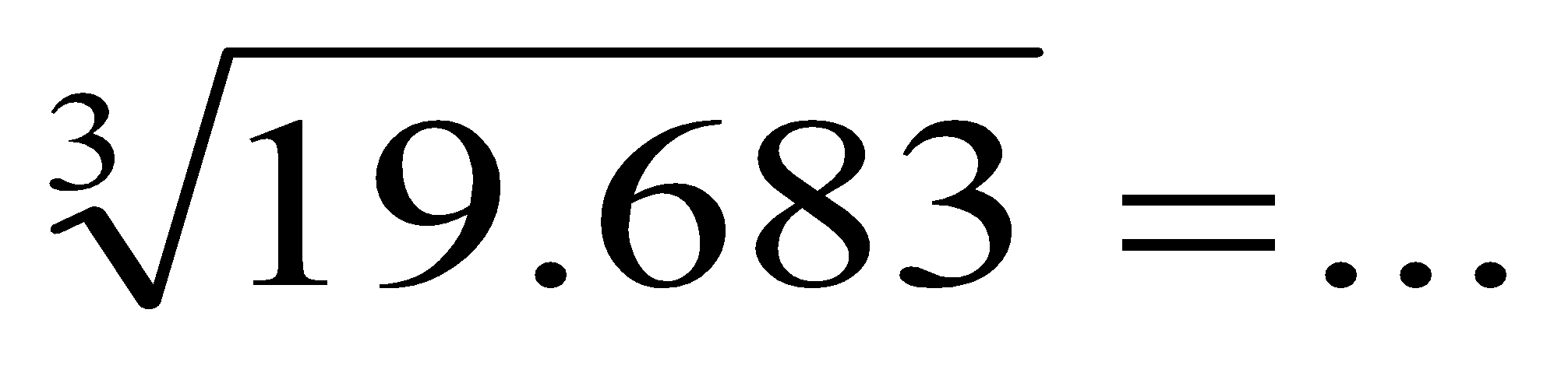 2 3 = 8 (mendekati 19)
7
27
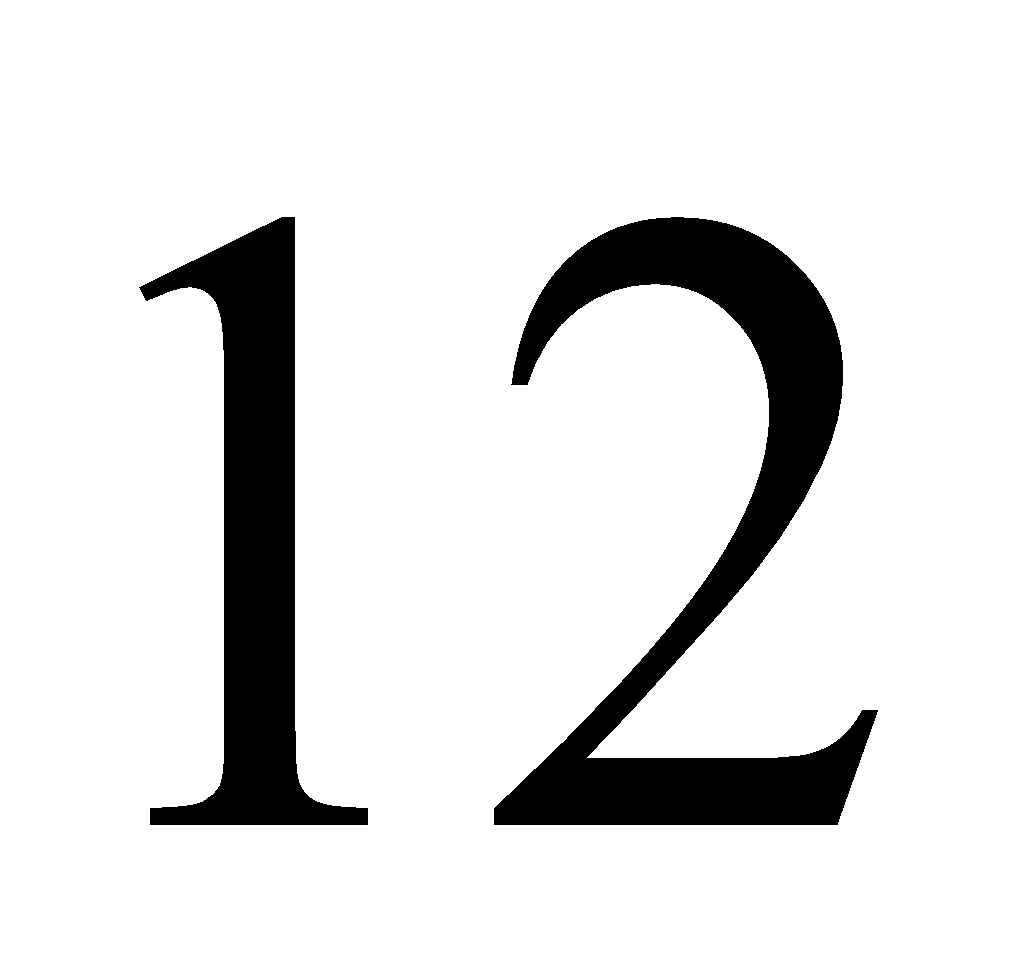 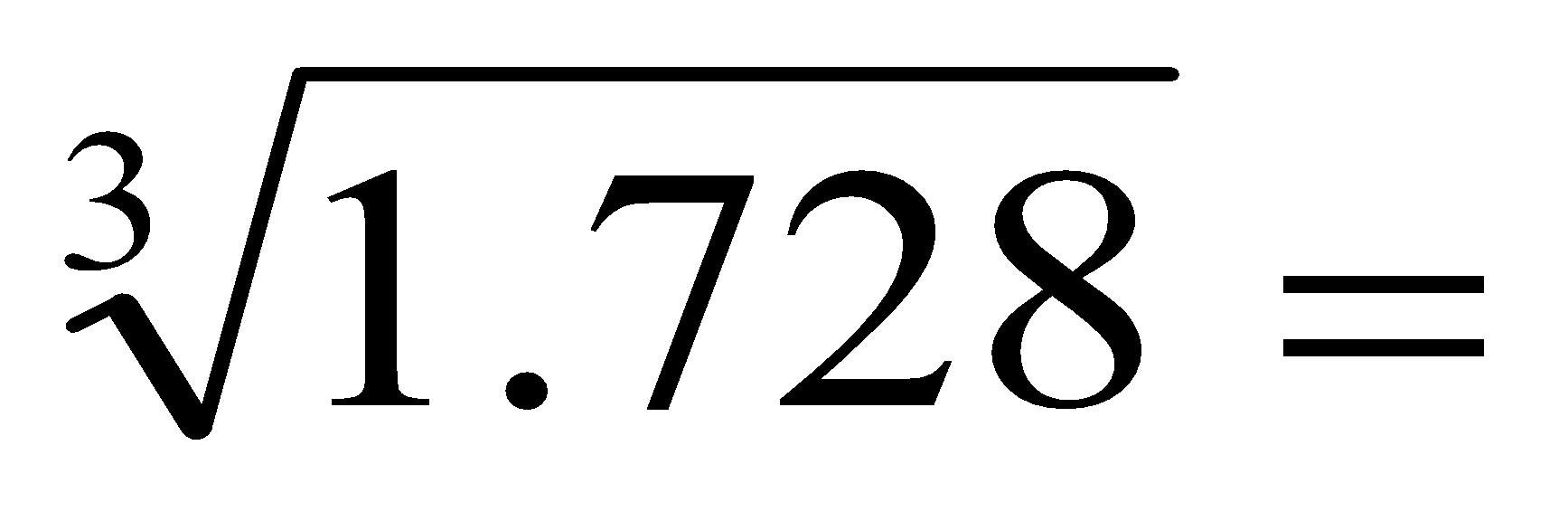 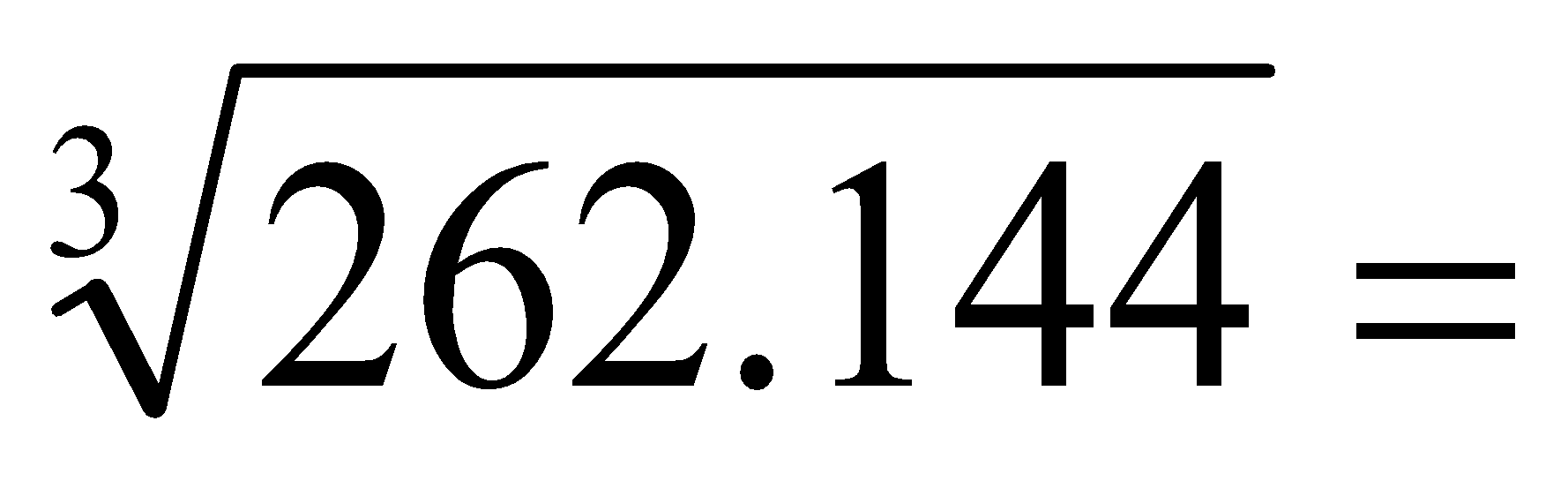 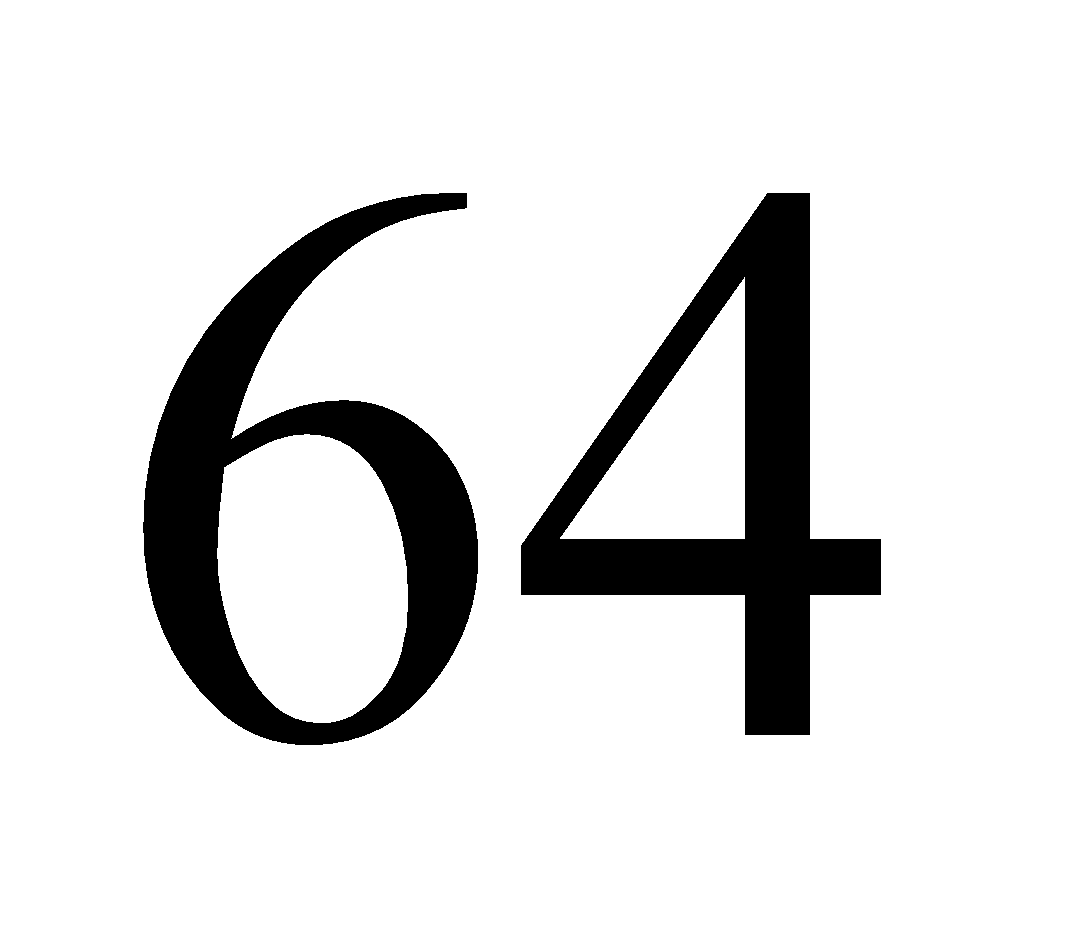 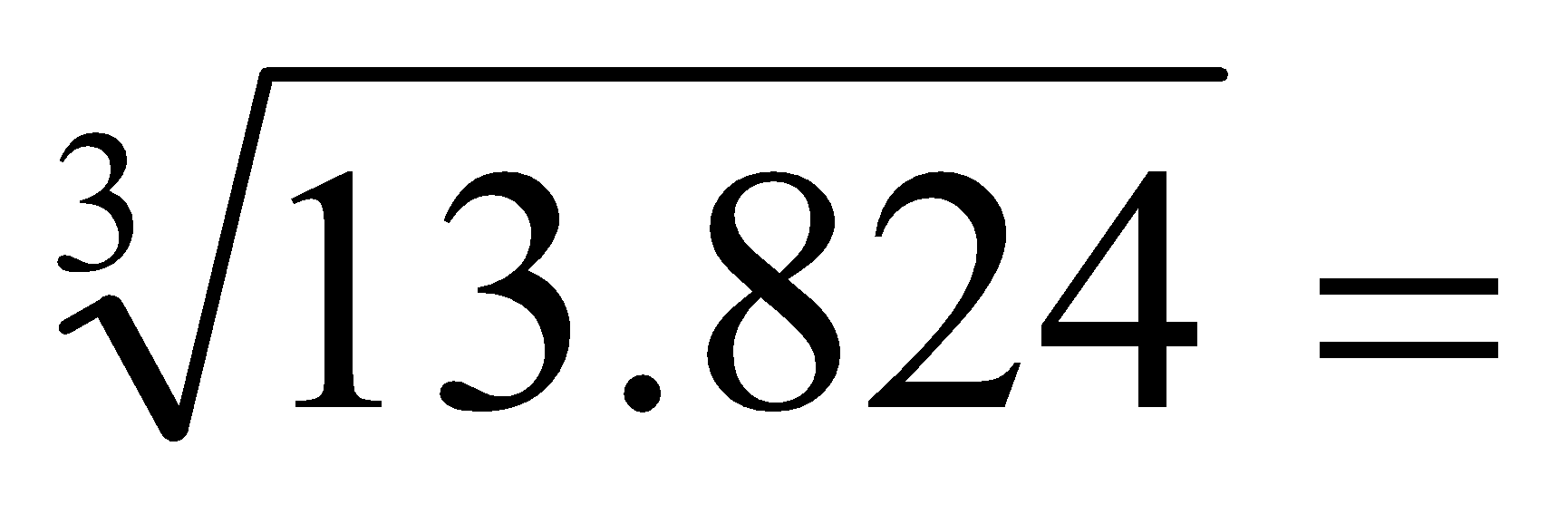 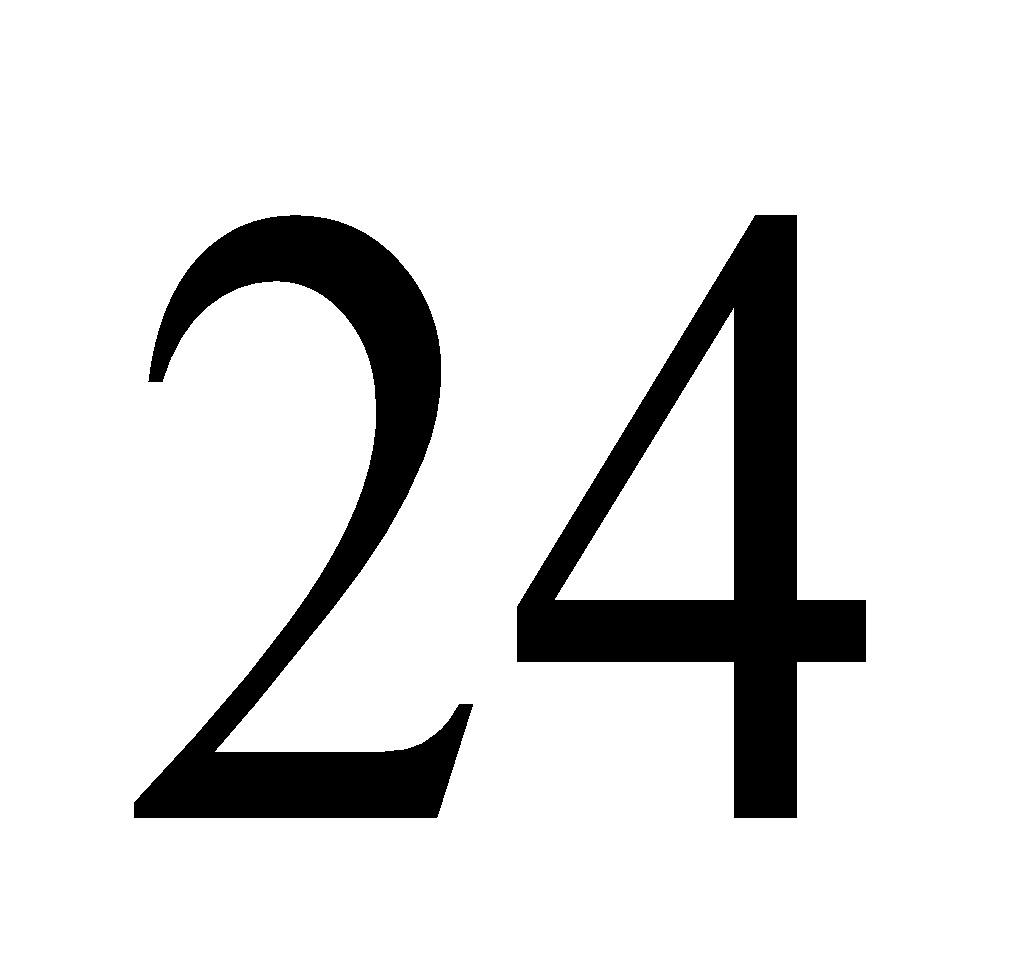 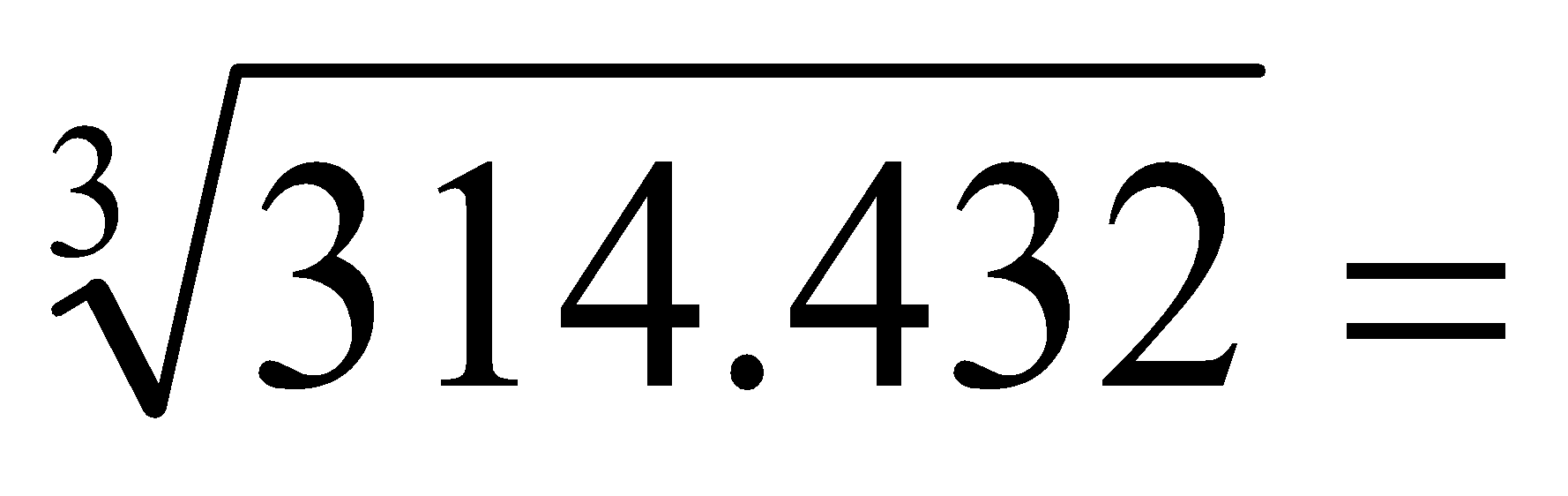 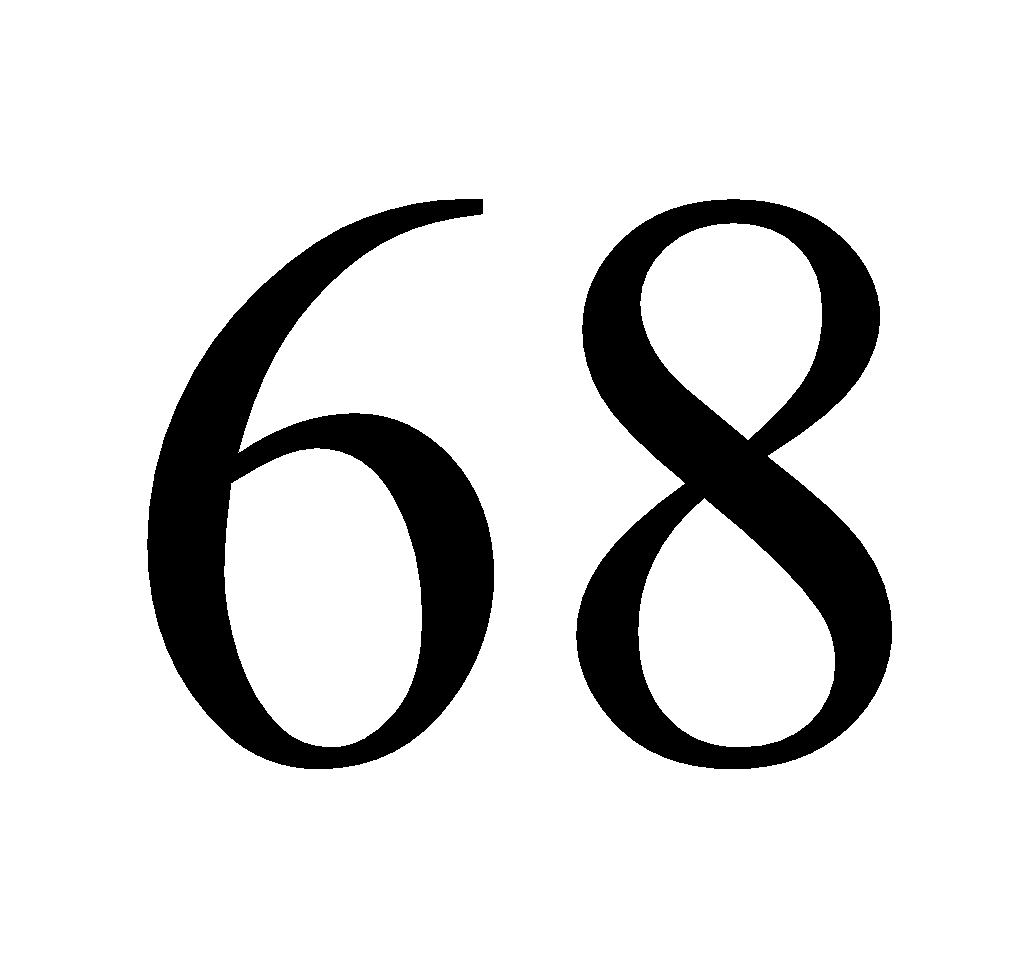 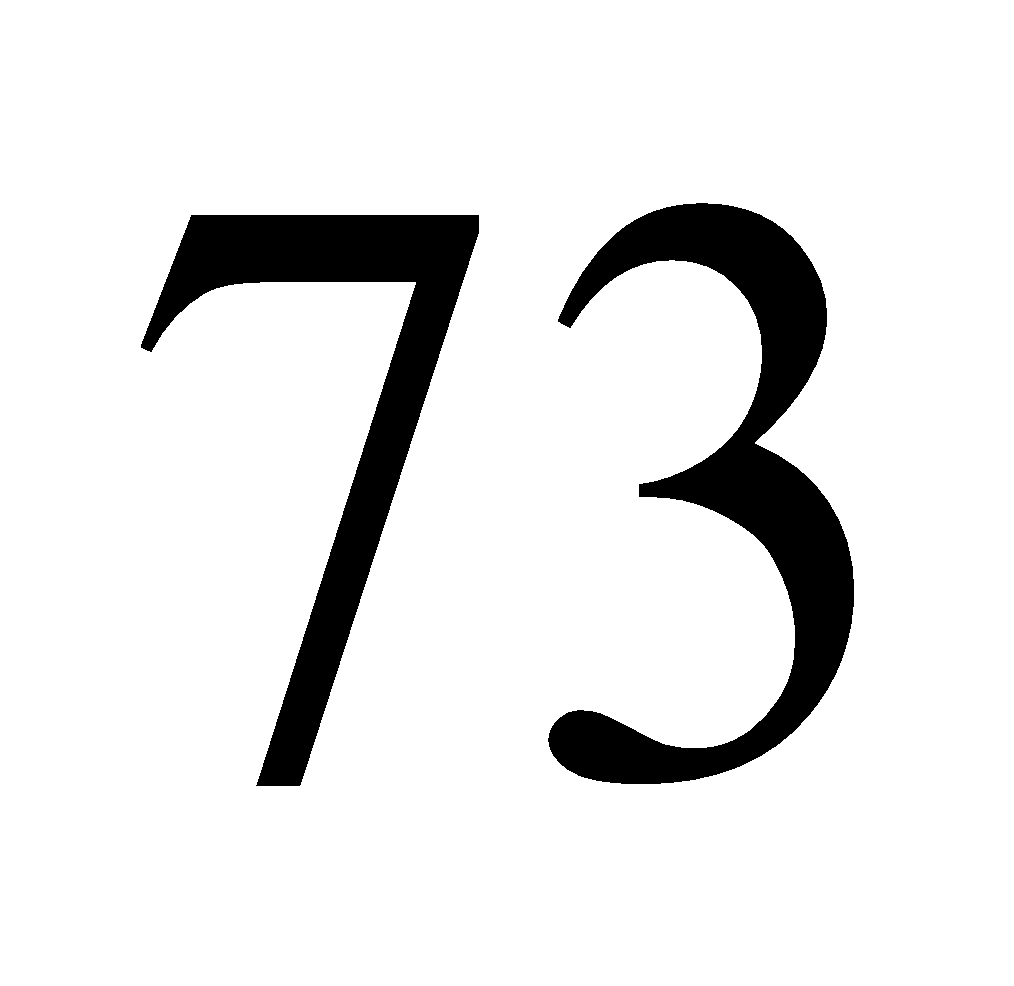 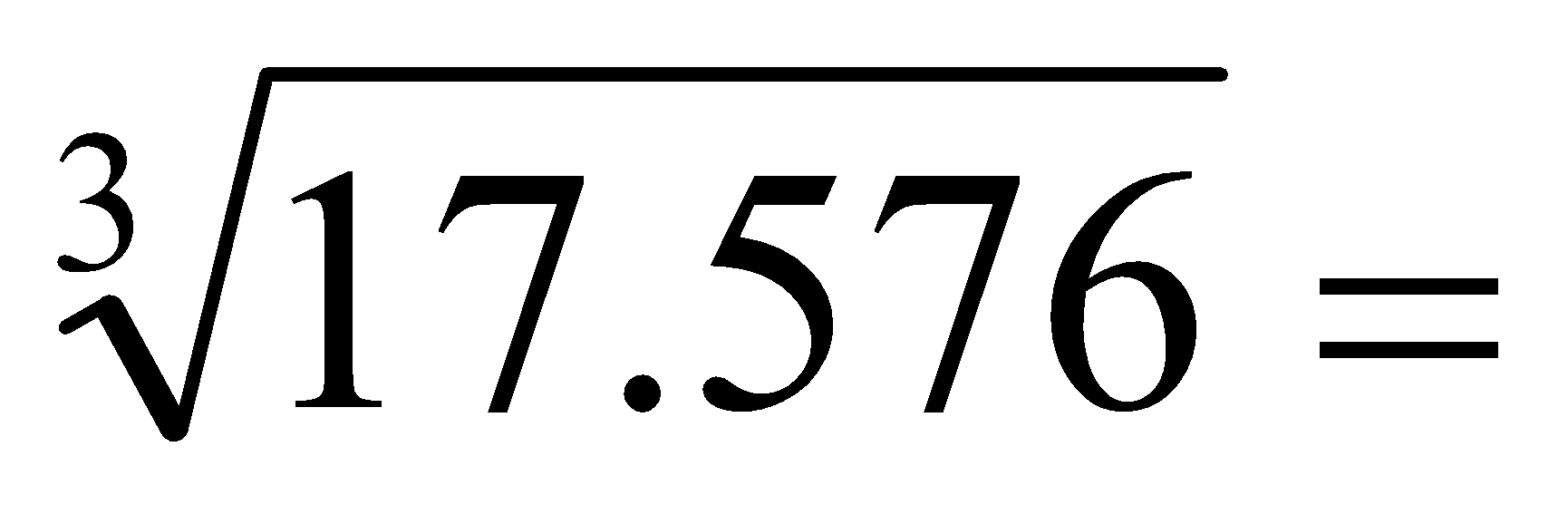 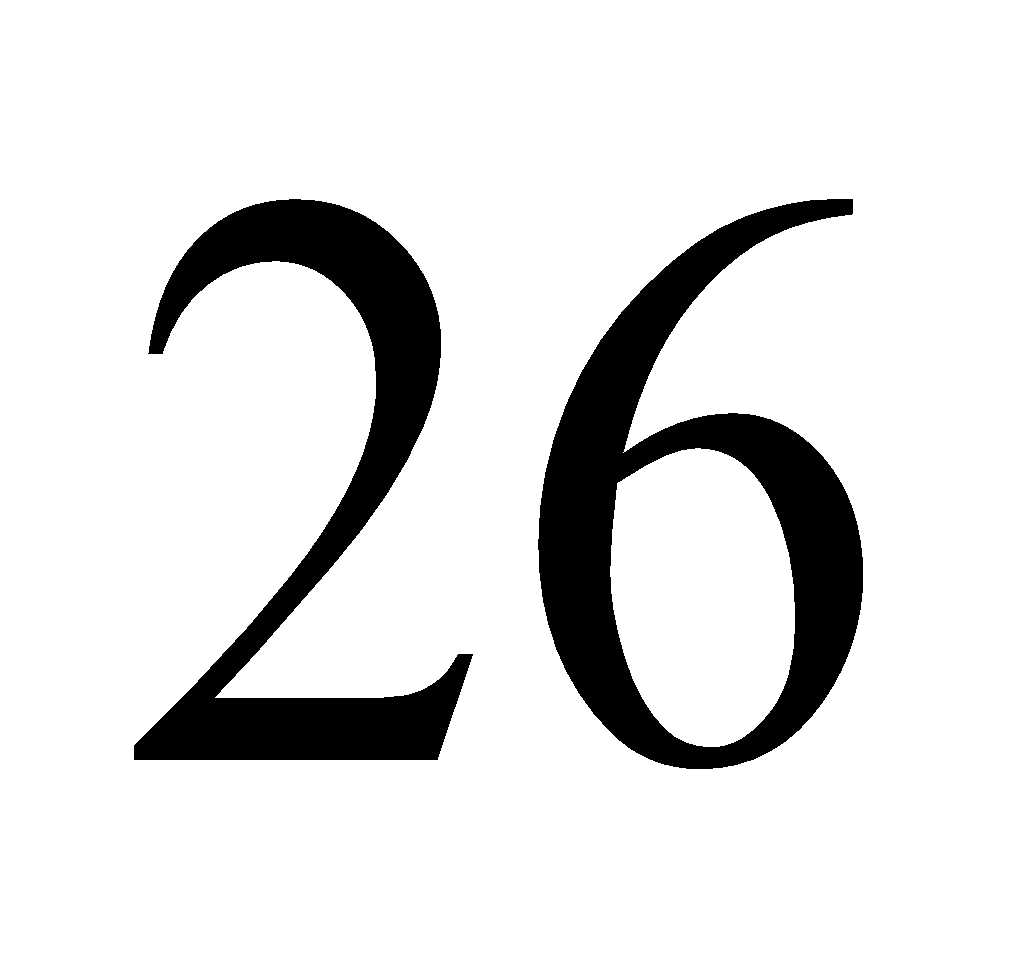 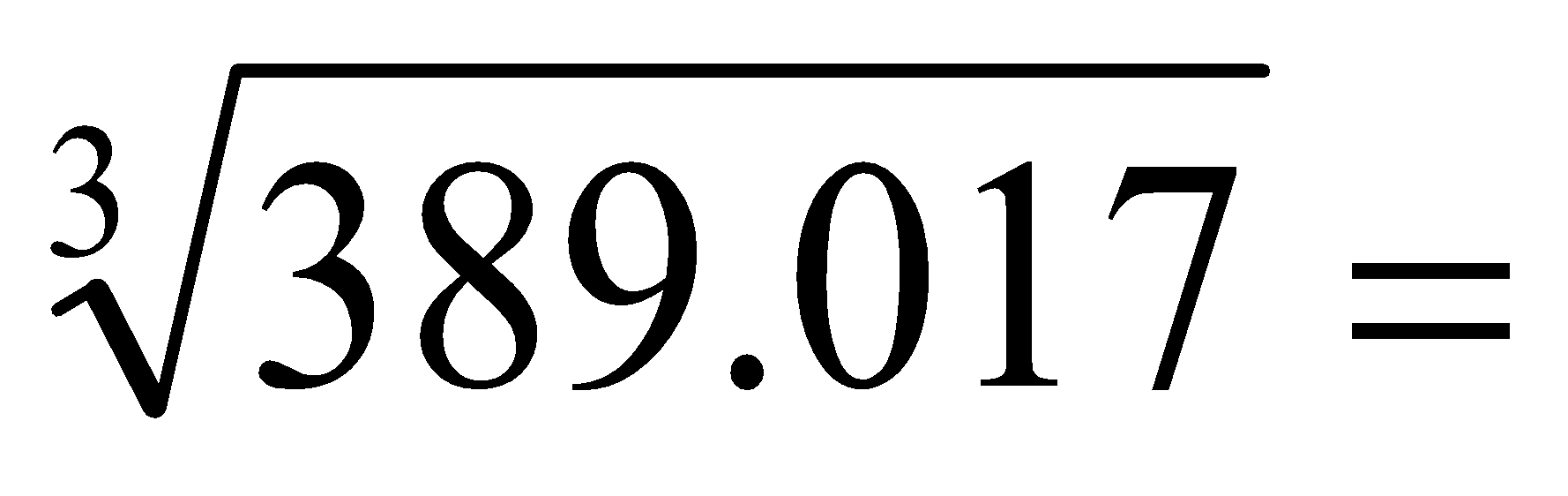 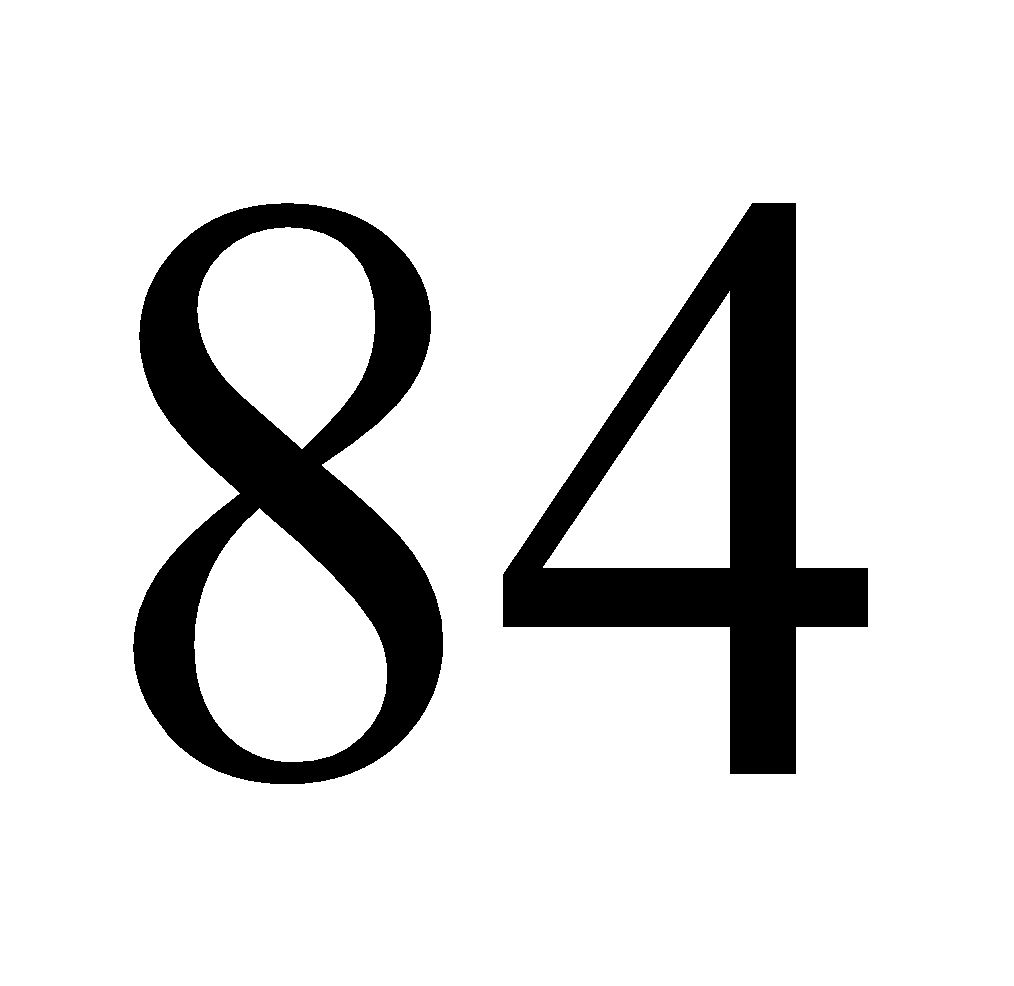 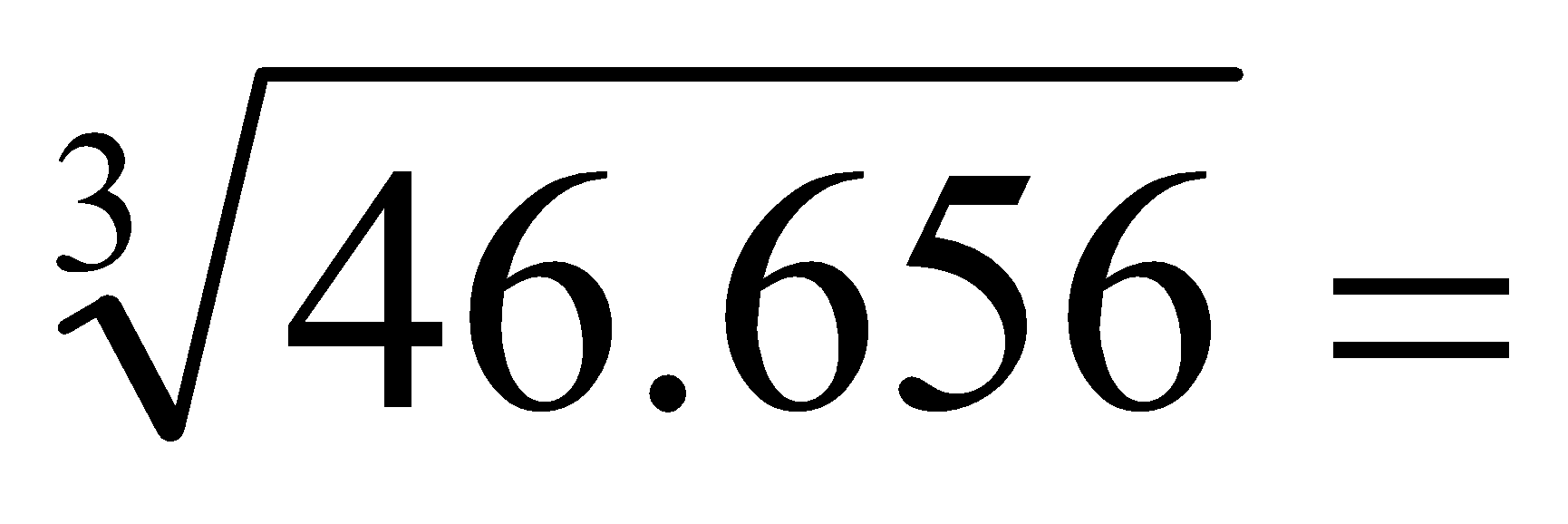 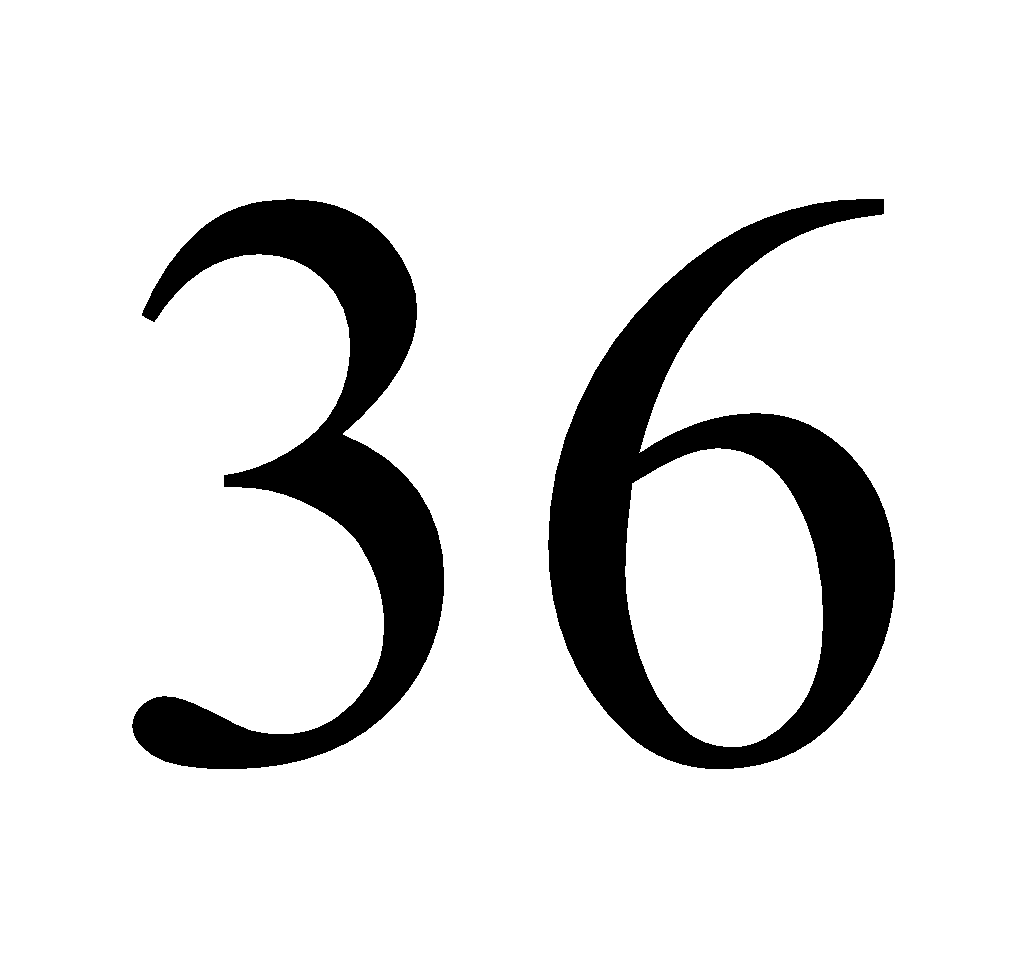 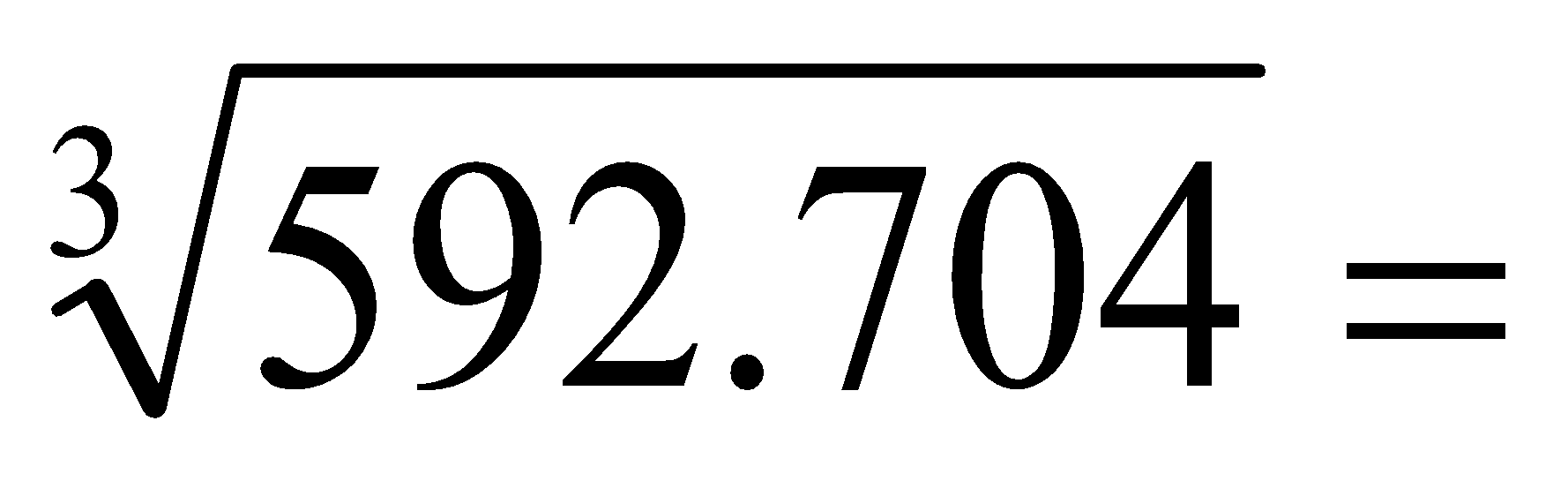 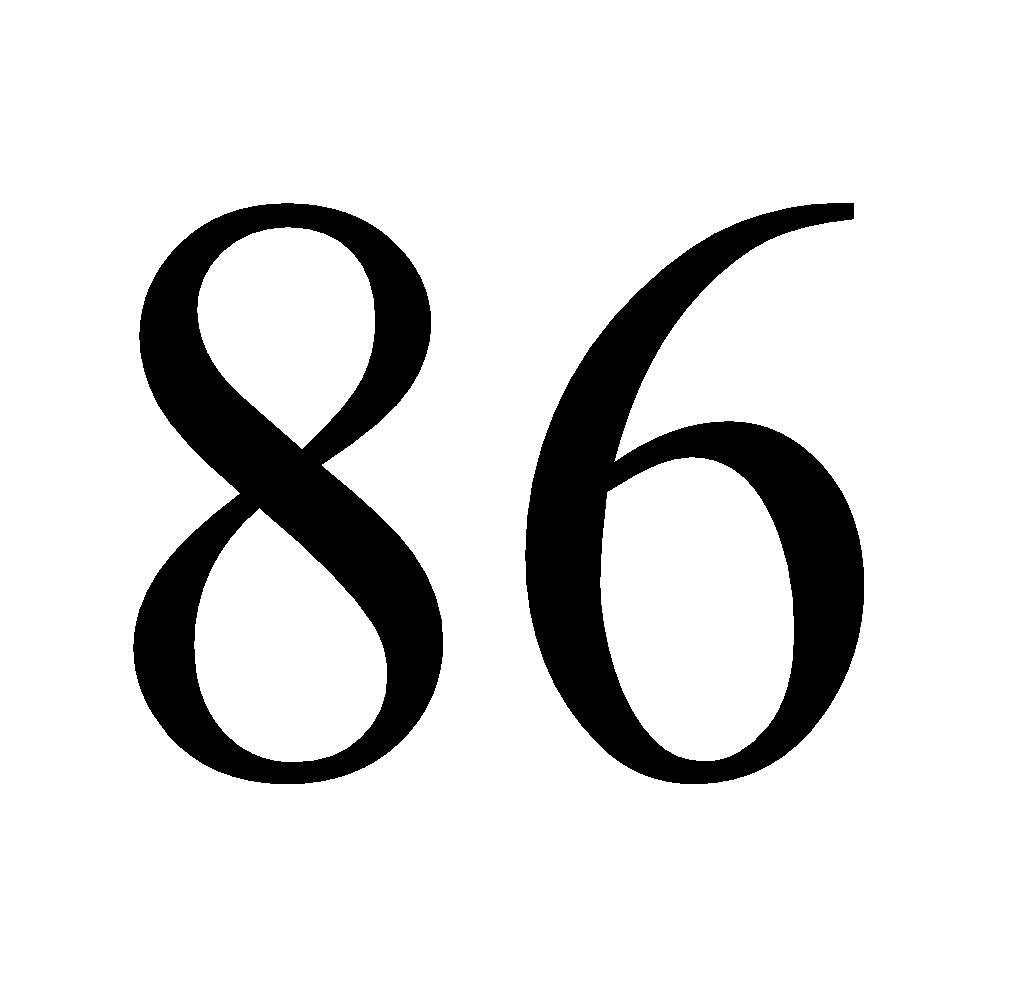 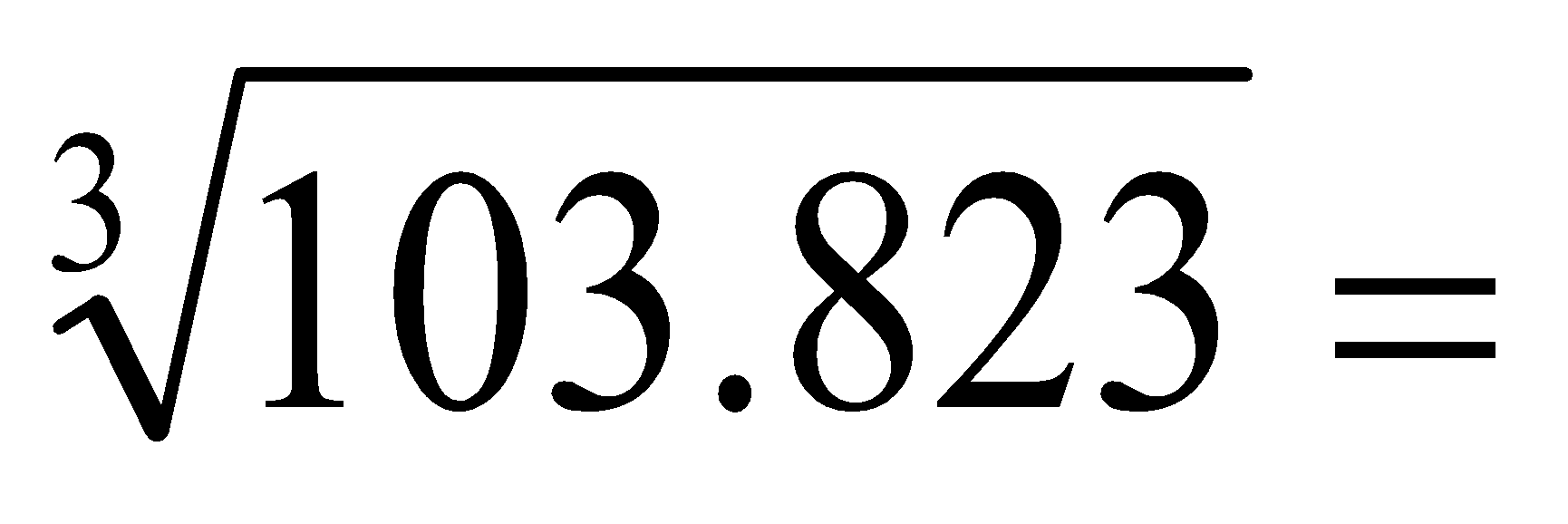 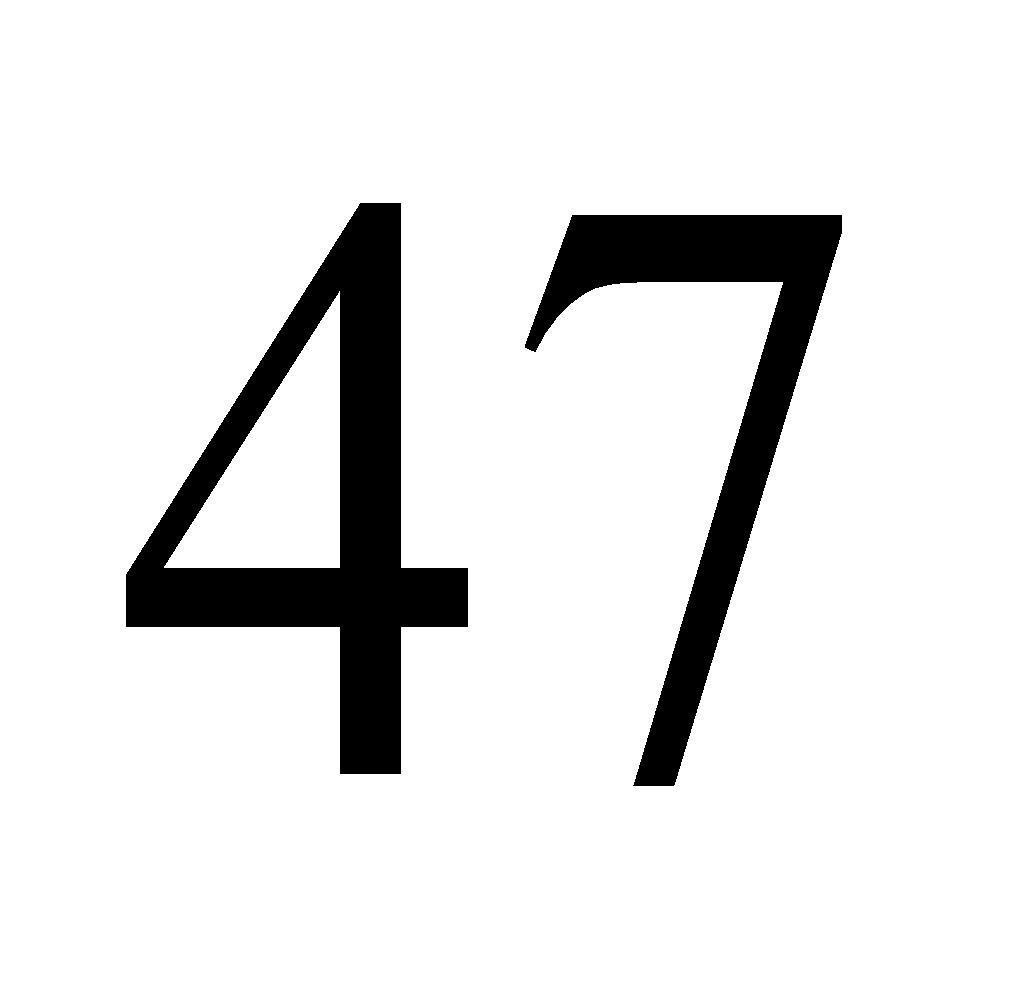 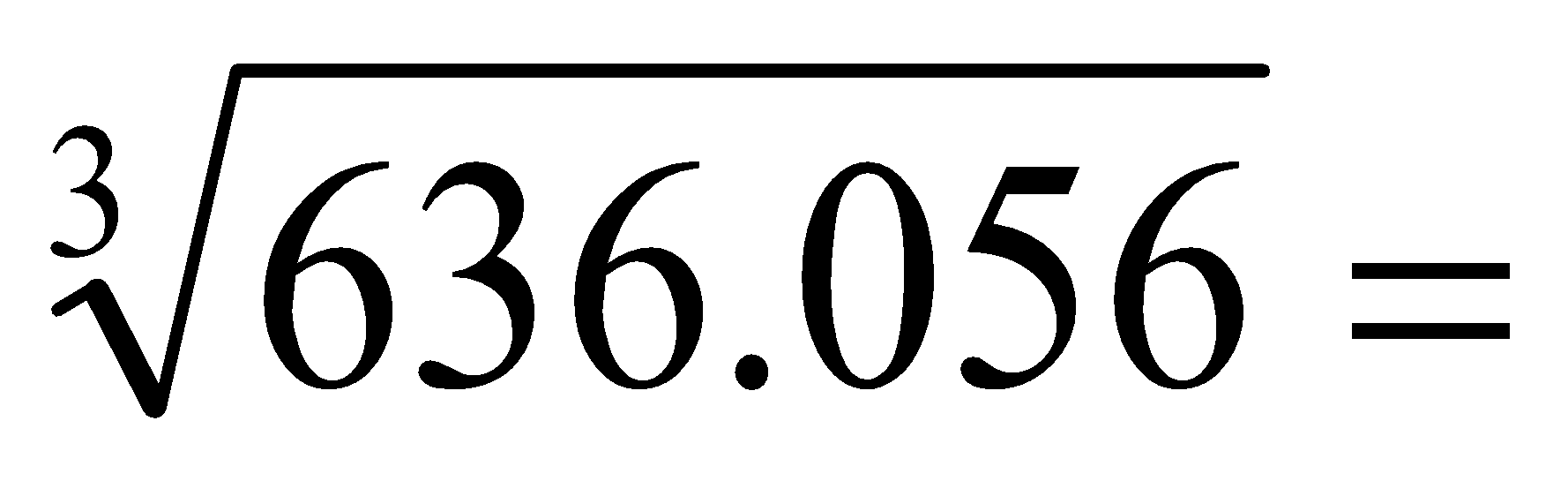 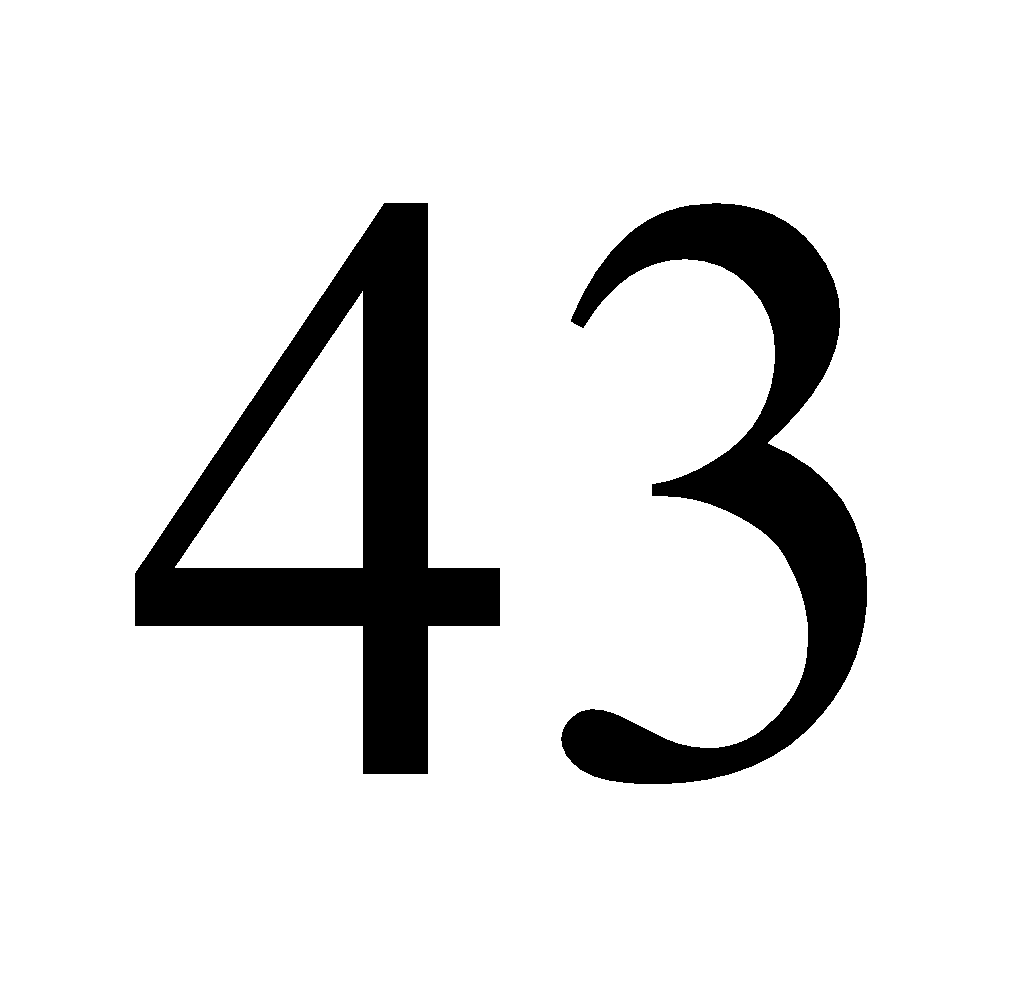 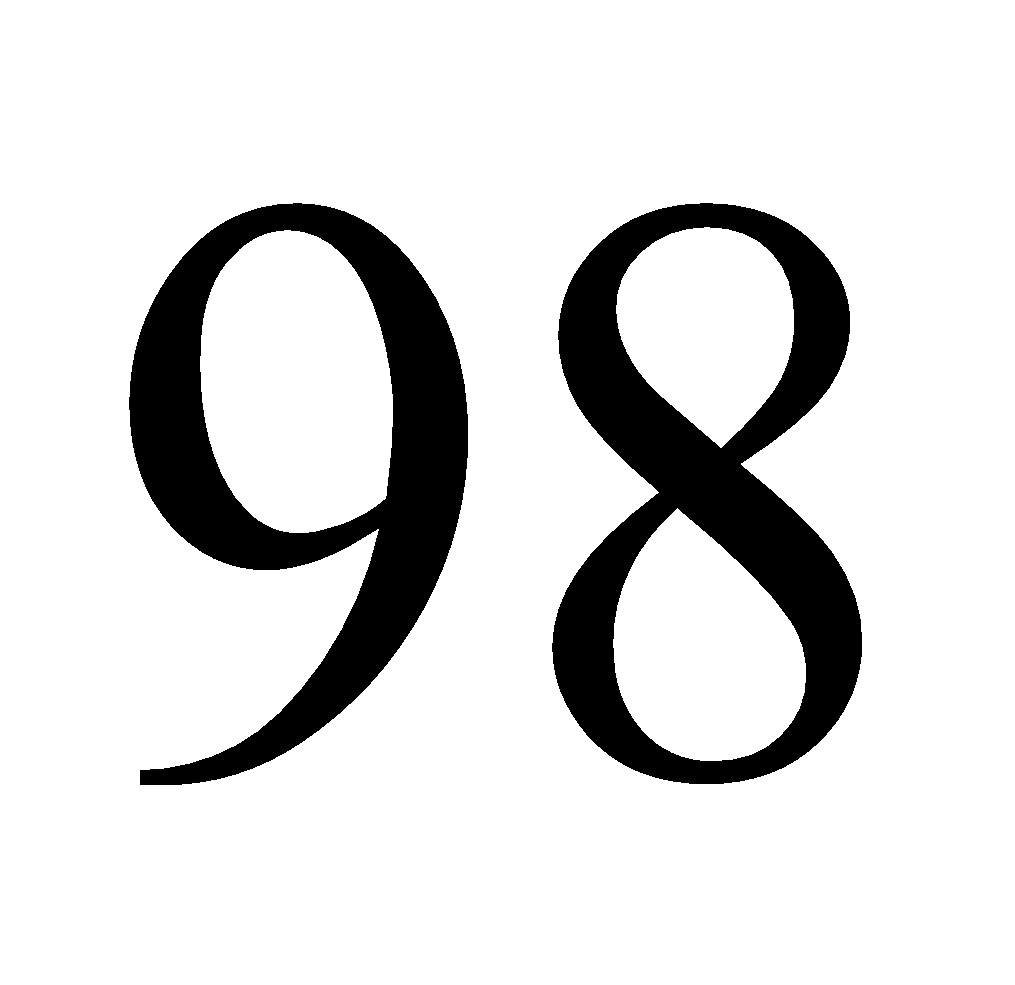 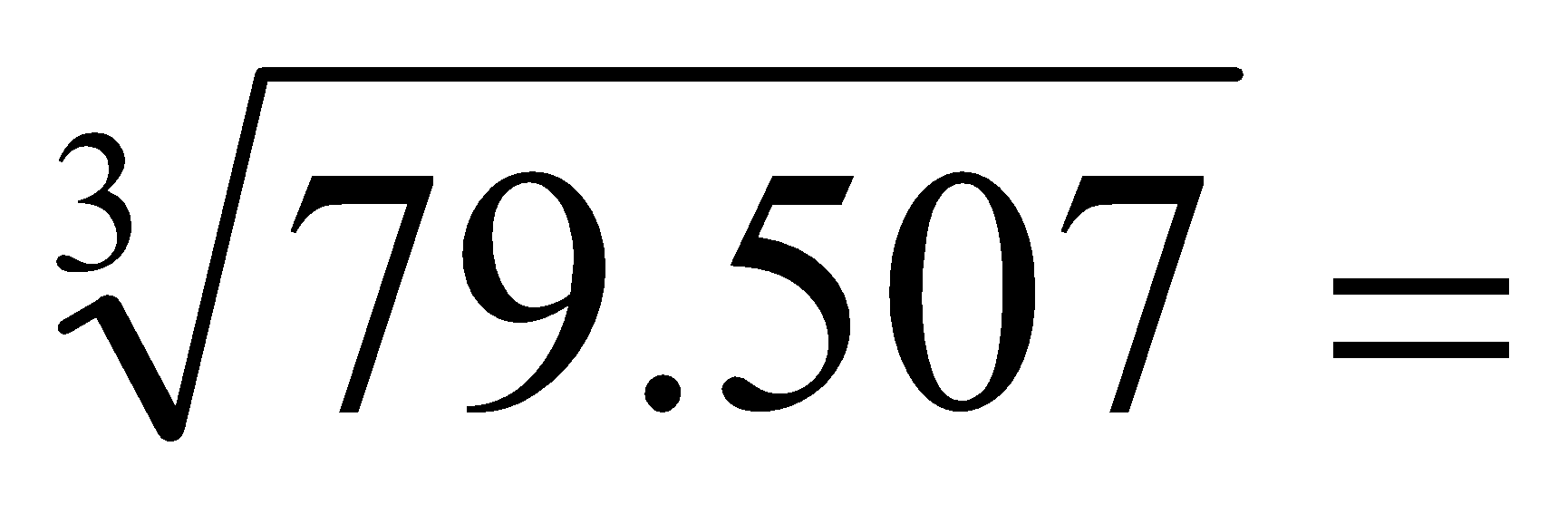 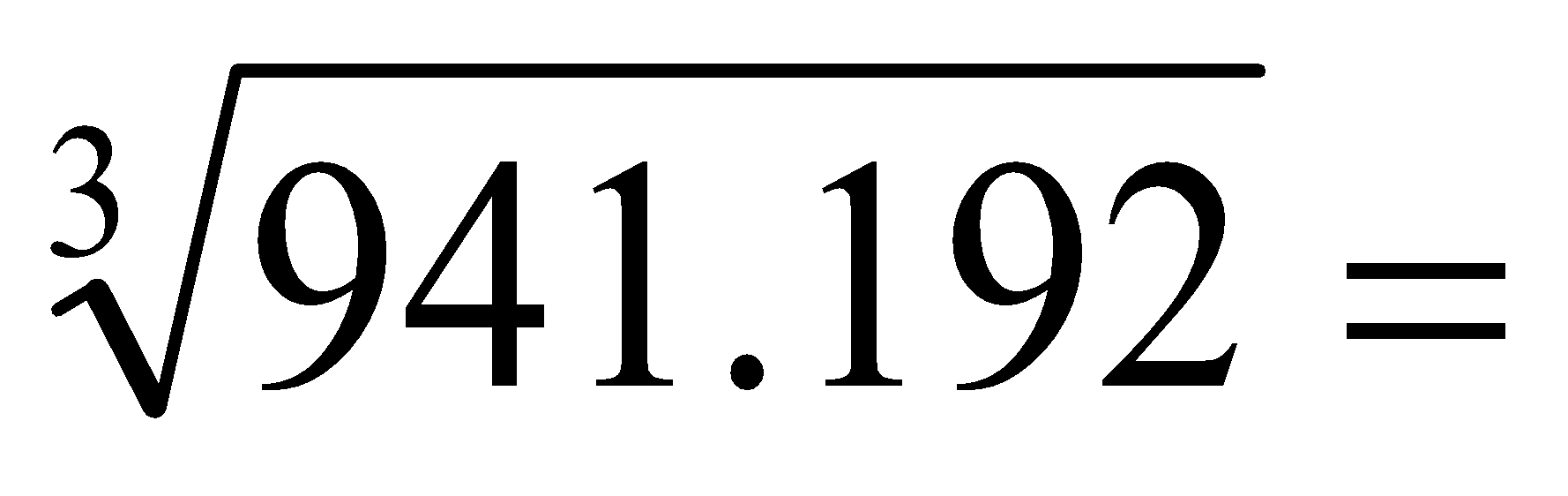